RITO DELLA CRESIMA26. Dopo l'omelia, tutti si alzano in piedi. Il vescovo allora, rivolto ai cresimandi, dice loro:Vescovo: Rinunciate a satana e a tutte le sue opere e seduzioni?I cresimandi rispondono tutti insieme: Rinuncio.Vescovo: Credete in Dio, Padre onnipotente, creatore del cielo e della terra?Cresimandi : Credo.Vescovo: Credete in Gesù Cristo, suo  unico Figlio, nostro Signore, che nacque da Maria Vergine, morì e fu sepolto, è risuscitato dai morti e siede alla destra del Padre?Cresimandi: Credo.Vescovo: Credete nello Spirito Santo, che è Signore e dà la vita, e che oggi, per mezzo del sacramento della Confermazione, è in modo speciale a voi conferito, come già agli Apostoli nel giorno di Pentecoste?Cresimandi: Credo.Vescovo: Credete nella santa Chiesa cattolica, la comunione dei santi, la remissione dei peccati, la risurrezione della carne e la vita eterna?Cresimandi: Credo.27. Tutta l’assemblea si unisce alla professione di fede dicendo: Questa è la nostra fede. Questa è la fede della Chiesa. E noi ci gloriamo di professarla, in Cristo Gesù nostro Signore. Amen.
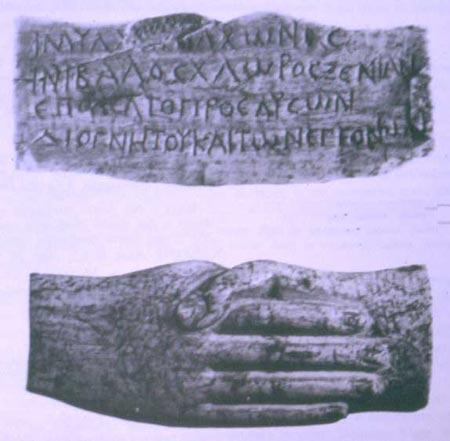 [Speaker Notes: Tessera hospitalis]
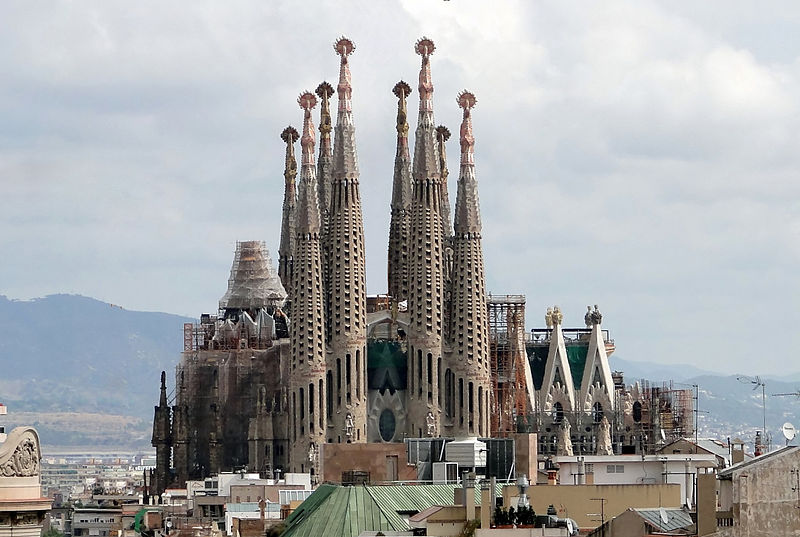 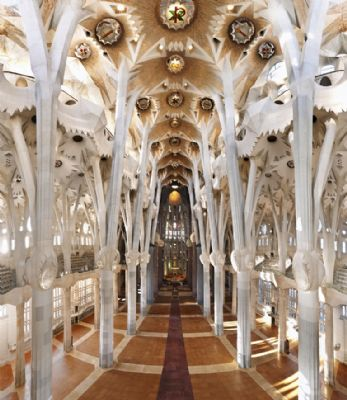 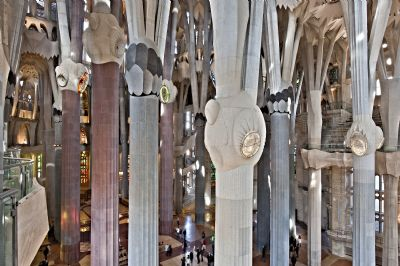 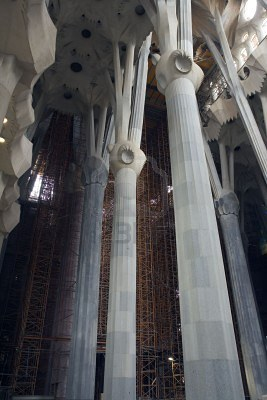 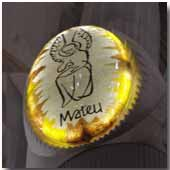 Io credo in Dio, Padre onnipotente, creatore del cielo e della terra
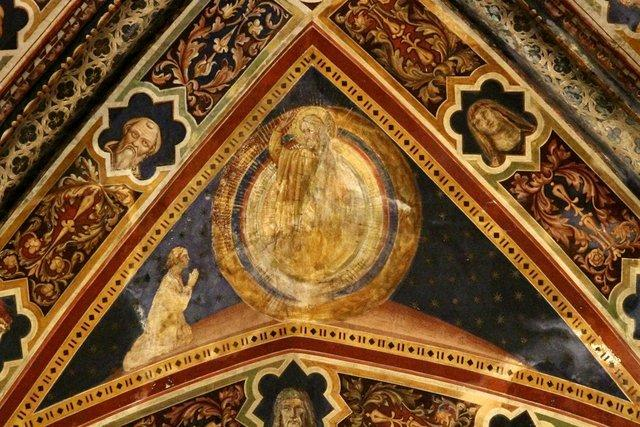 e in Gesù Cristo, suo unico Figlio, nostro Signore,
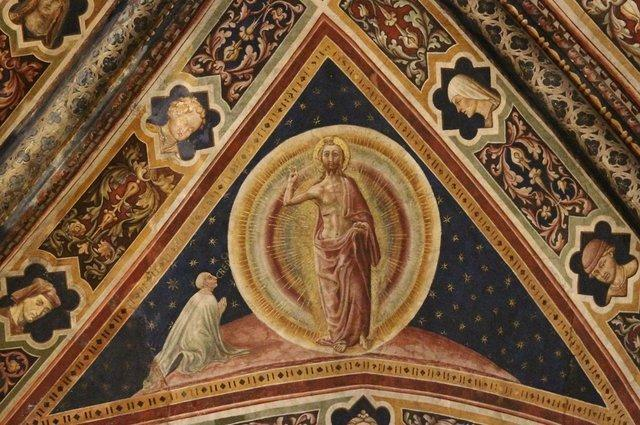 il quale fu concepito di Spirito Santo, nacque da Maria Vergine,
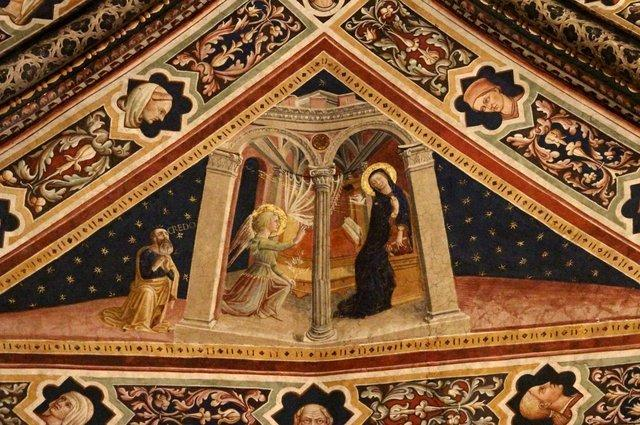 patì sotto Ponzio Pilato, fu crocifisso, morì e fu sepolto;
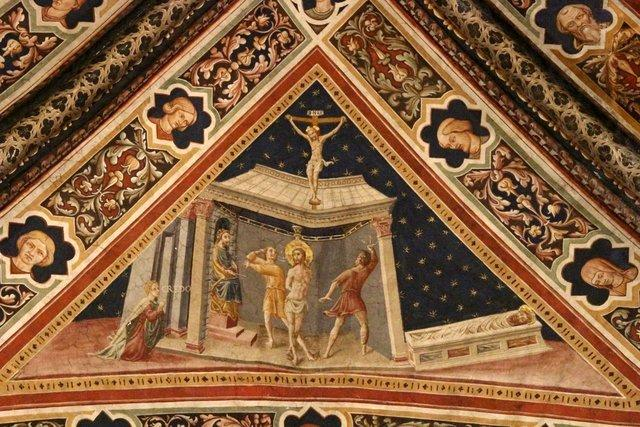 discese agli inferi; il terzo giorno risuscitò da morte;
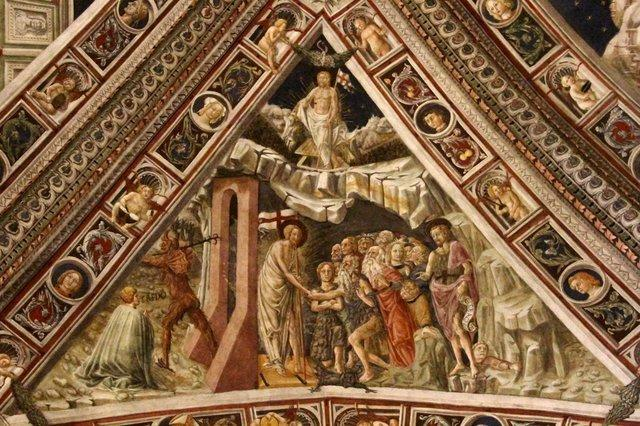 salì al cielo, siede alla destra di Dio Padre onnipotente;
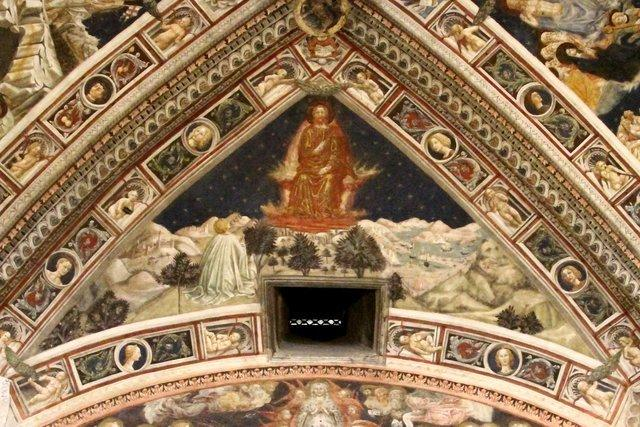 di là verrà a giudicare i vivi e i morti.
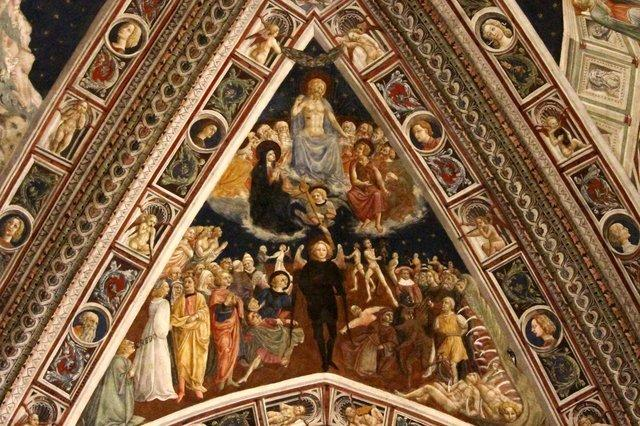 Credo nello Spirito Santo,
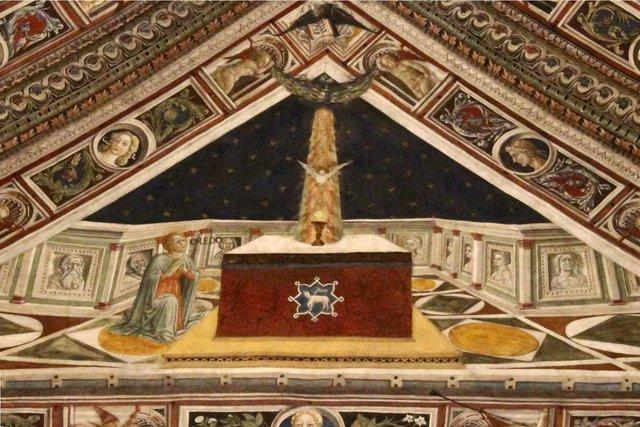 la santa Chiesa cattolica, la comunione dei santi,
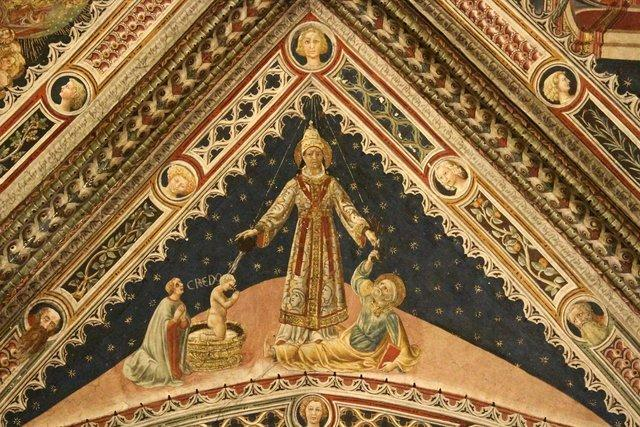 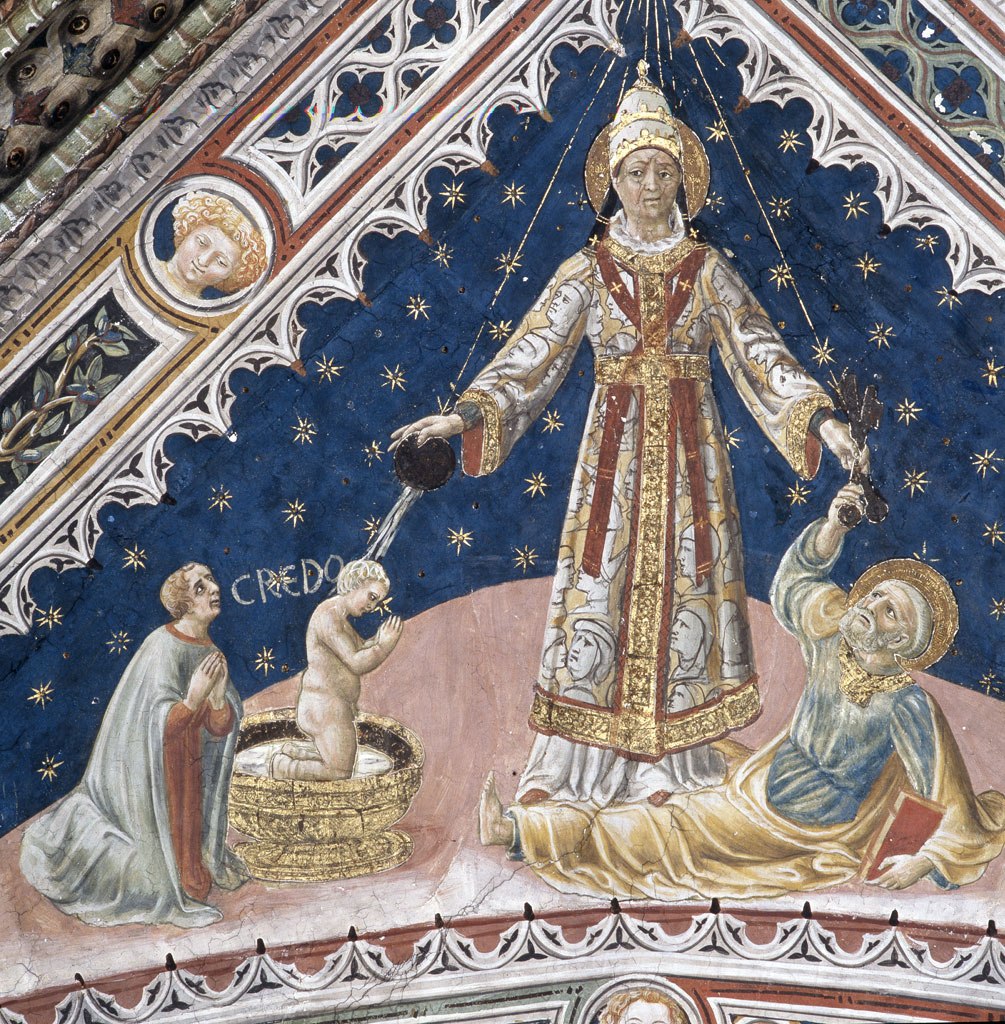 la remissione dei peccati,
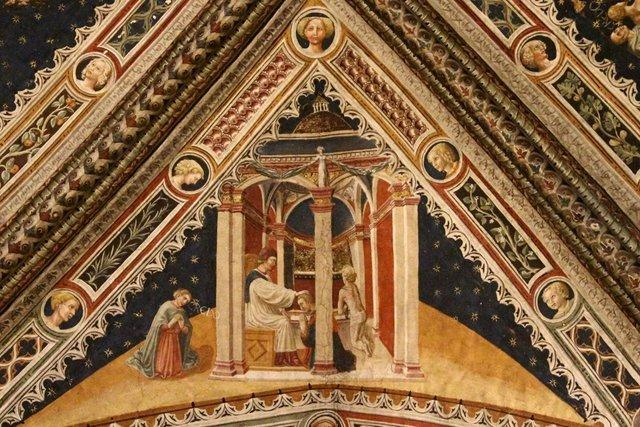 la risurrezione della carne,
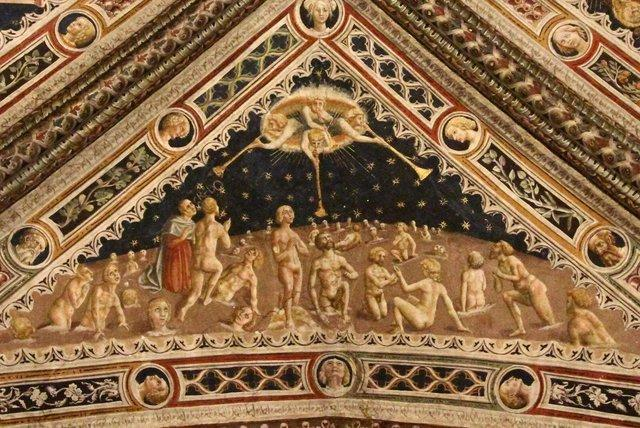 la vita eterna. Amen
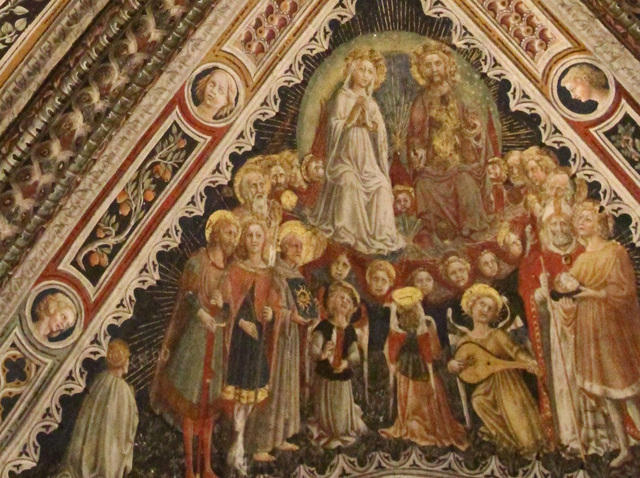